Preserving the Past, Embracing the FutureCurating the Vasulka Live Archive on the Remnants of Video Art
1
Jana Horáková, Štěpán Miklánek (Masaryk University), International Research Sessions / Digital Materiality and Artificial Intelligence, May 13 and 14, 2024 (Milan, Italy).
Media Art Live Archive

An Intelligent Interface for Interactive Mediation 
of Cultural Herritage 

(2019–2022)
Technology Agency of the Czech Republic
2
Jana Horáková, Štěpán Miklánek (Masaryk University), International Research Sessions / Digital Materiality and Artificial Intelligence, May 13 and 14, 2024 (Milan, Italy).
Curating the Vasulka Live Archive on the Remnants of Video ArtVasulkaLiveArchive.net
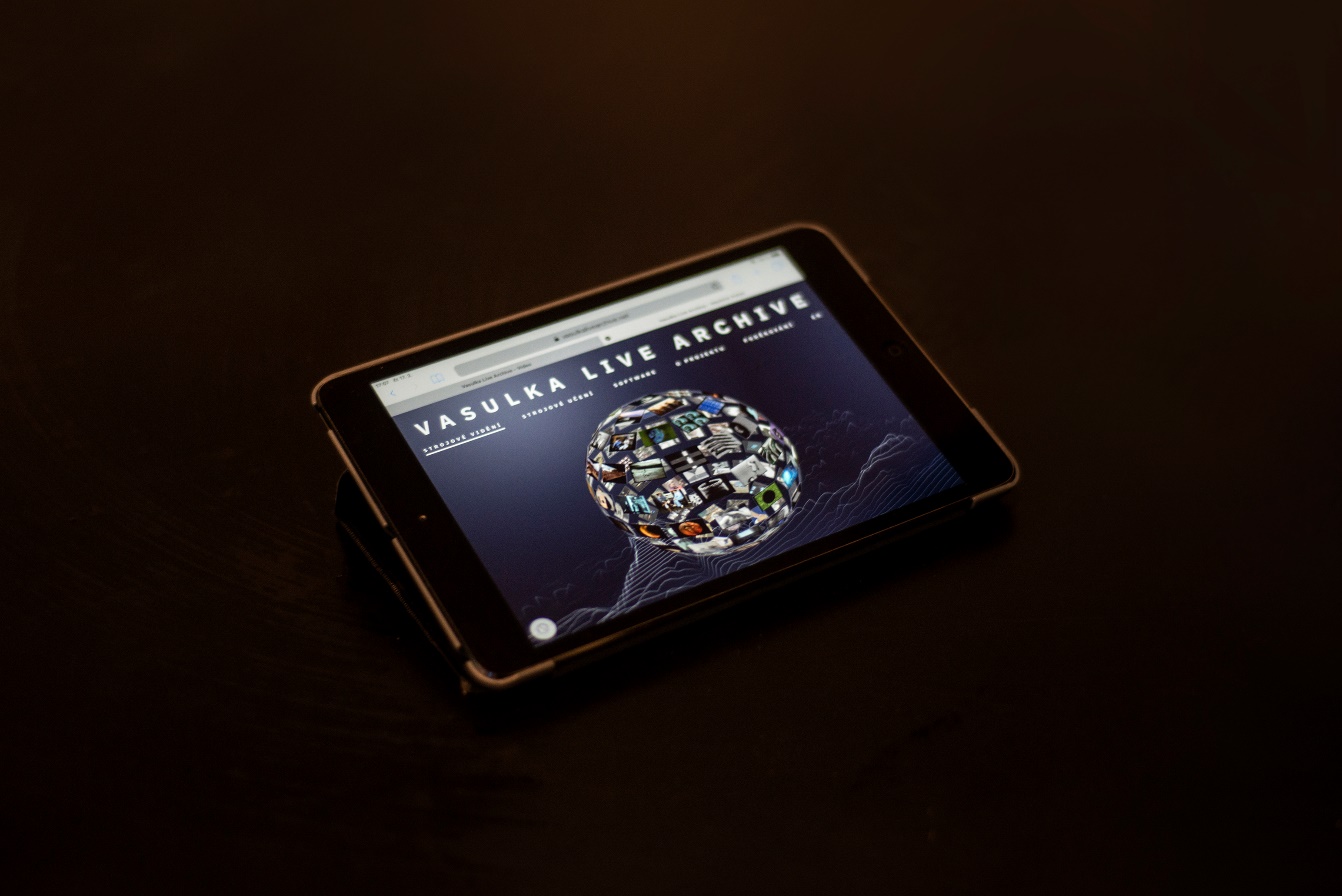 3
Jana Horáková, Štěpán Miklánek (Masaryk University), International Research Sessions / Digital Materiality and Artificial Intelligence, May 13 and 14, 2024 (Milan, Italy).
Curating the Vasulka Live Archive on the Remnants of Video ArtExhibition Vasulka Live Archive / Interfaces
4
Jana Horáková, Štěpán Miklánek (Masaryk University), International Research Sessions / Digital Materiality and Artificial Intelligence, May 13 and 14, 2024 (Milan, Italy).
Curating the Vasulka Live Archive on the Remnants of Video ArtVideomapping
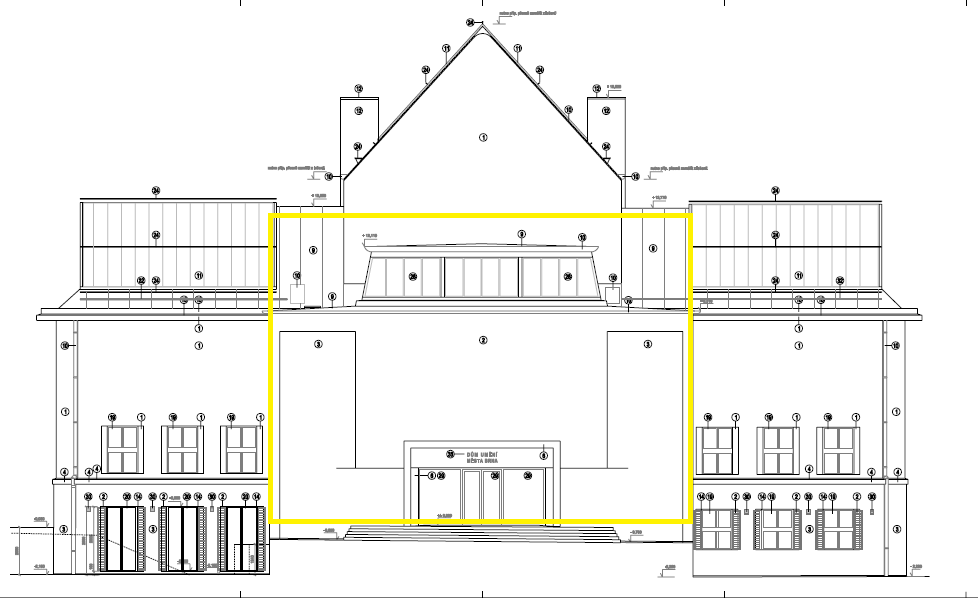 5
Jana Horáková, Štěpán Miklánek (Masaryk University), International Research Sessions / Digital Materiality and Artificial Intelligence, May 13 and 14, 2024 (Milan, Italy).
Curating the Vasulka Live Archive on the Remnants of Video ArtThe Black Box Book
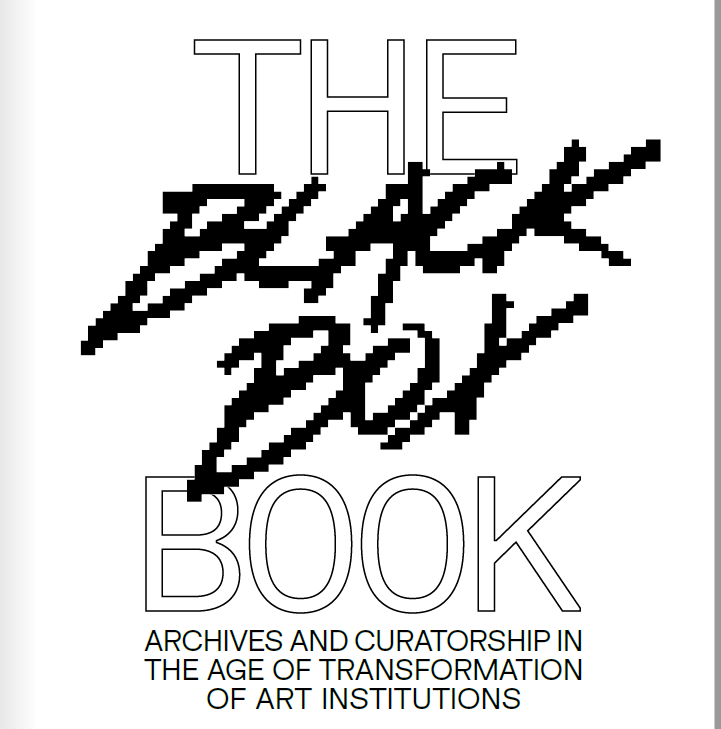 6
Jana Horáková, Štěpán Miklánek (Masaryk University), International Research Sessions / Digital Materiality and Artificial Intelligence, May 13 and 14, 2024 (Milan, Italy).
Curating the Vasulka Live Archive 
on the Remnants of Video Art
7
Jana Horáková, Štěpán Miklánek (Masaryk University), International Research Sessions / Digital Materiality and Artificial Intelligence, May 13 and 14, 2024 (Milan, Italy).
Curating the Vasulka Live Archive on the Remnants of Video ArtKey words of the presentation
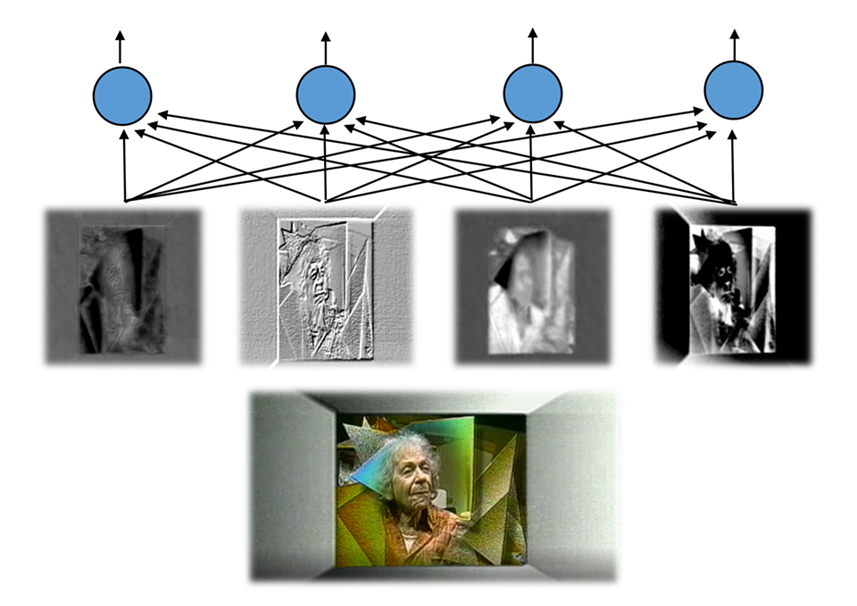 Live Archive
Curating
The remnants
8
Jana Horáková, Štěpán Miklánek (Masaryk University), International Research Sessions / Digital Materiality and Artificial Intelligence, May 13 and 14, 2024 (Milan, Italy).
Digital humanities

Design thinking

Artificial intelligence / 
Distant reading

Live archive
Vasulka Live ArchiveDesign of the project
9
Jana Horáková, Štěpán Miklánek (Masaryk University), International Research Sessions / Digital Materiality and Artificial Intelligence, May 13 and 14, 2024 (Milan, Italy).
Design of the project
Digital humanities

Design thinking

Artificial intelligence / 
Distant reading

Live archive
„… Digital Humanities both shapes and interprets [technological imaginary] …, its engagement with design as a method of thinking-through-practice is indisputable. Digital Humanities is a production-based endeavor in which theoretical issues get tested in the design of implementations, and implementations are loci of theoretical reflection and elaboration. “ 

(Burdick, A. et al., 2012, p. 13)
10
Jana Horáková, Štěpán Miklánek (Masaryk University), International Research Sessions / Digital Materiality and Artificial Intelligence, May 13 and 14, 2024 (Milan, Italy).
Digital archive and Artificial Intelligence / inspirations and influences
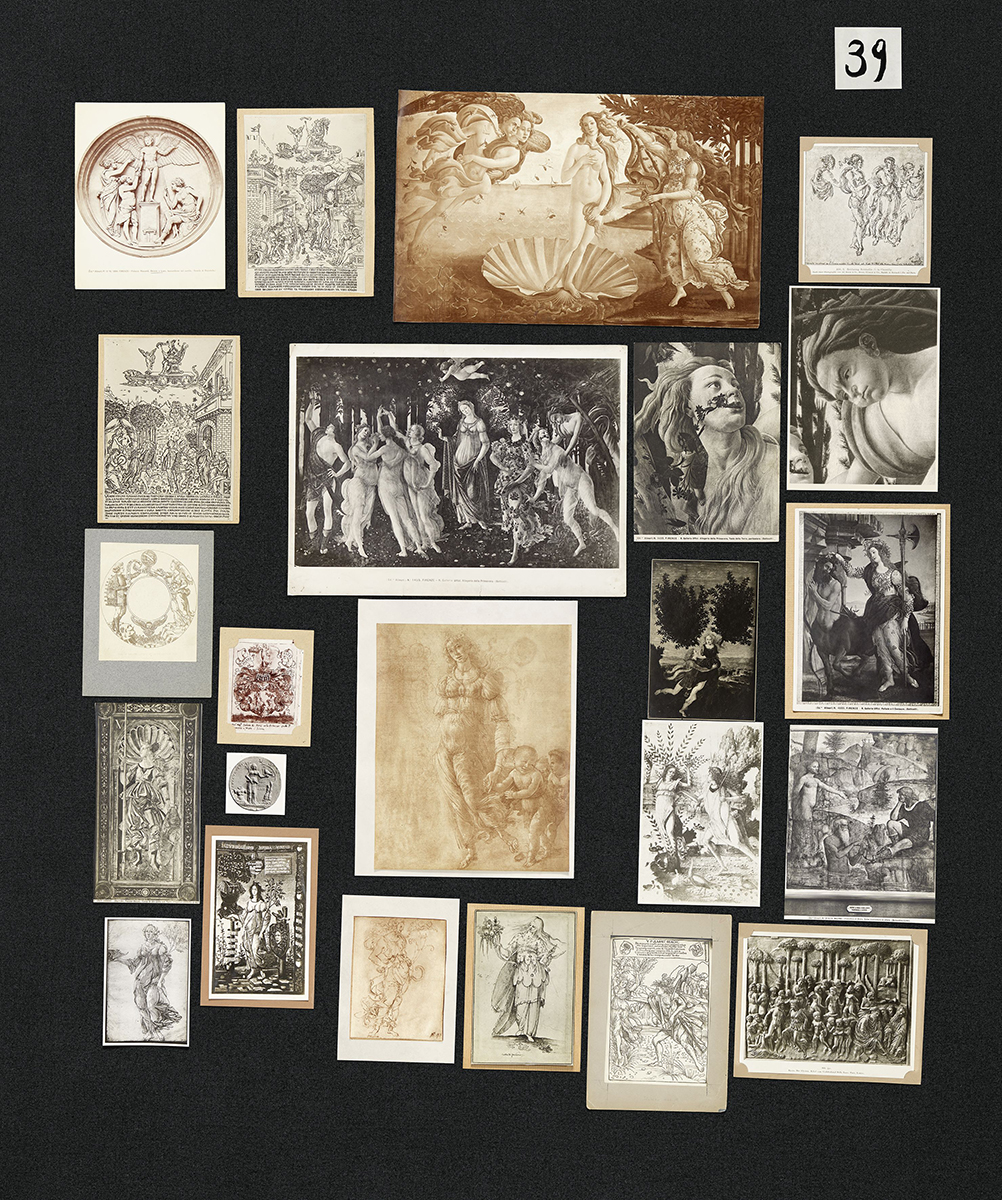 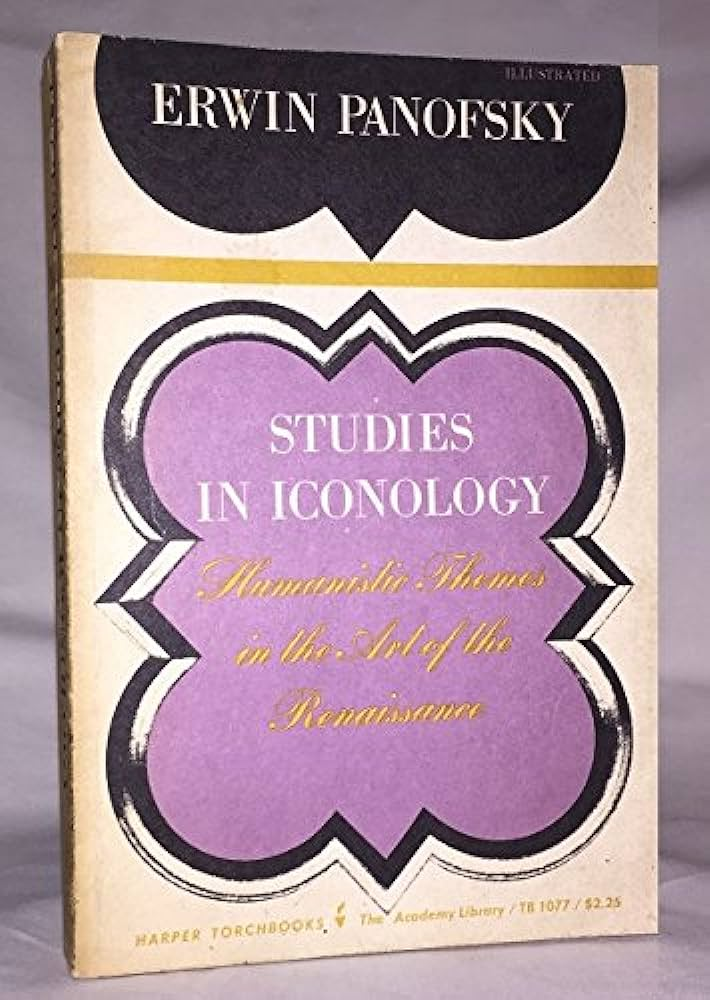 11
Jana Horáková, Štěpán Miklánek (Masaryk University), International Research Sessions / Digital Materiality and Artificial Intelligence, May 13 and 14, 2024 (Milan, Italy).
Digital archive and Artificial Intelligence / inspirations and influences
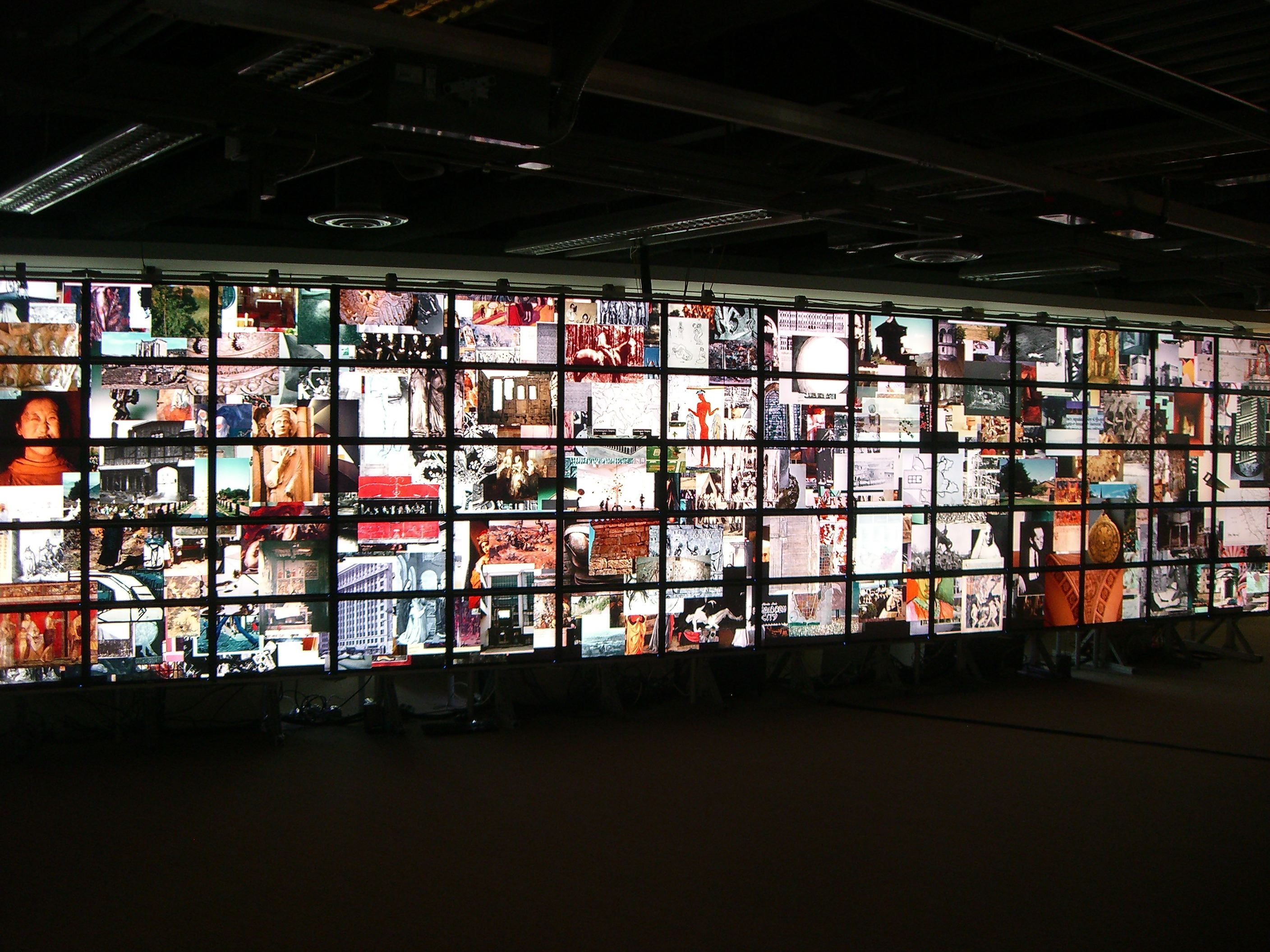 http://lab.culturalanalytics.info/2016/04/exploratory-visualizations-of-thomas.html
12
Jana Horáková, Štěpán Miklánek (Masaryk University), International Research Sessions / Digital Materiality and Artificial Intelligence, May 13 and 14, 2024 (Milan, Italy).
Digital archive and Artificial Intelligence / inspirations and influences
http://lab.culturalanalytics.info/2016/04/exploratory-visualizations-of-thomas.html
13
Jana Horáková, Štěpán Miklánek (Masaryk University), International Research Sessions / Digital Materiality and Artificial Intelligence, May 13 and 14, 2024 (Milan, Italy).
Digital archive and Artificial Intelligence / inspirations and influences
14
Jana Horáková, Štěpán Miklánek (Masaryk University), International Research Sessions / Digital Materiality and Artificial Intelligence, May 13 and 14, 2024 (Milan, Italy).
Digital archive and Artificial Intelligence / inspirations and influences
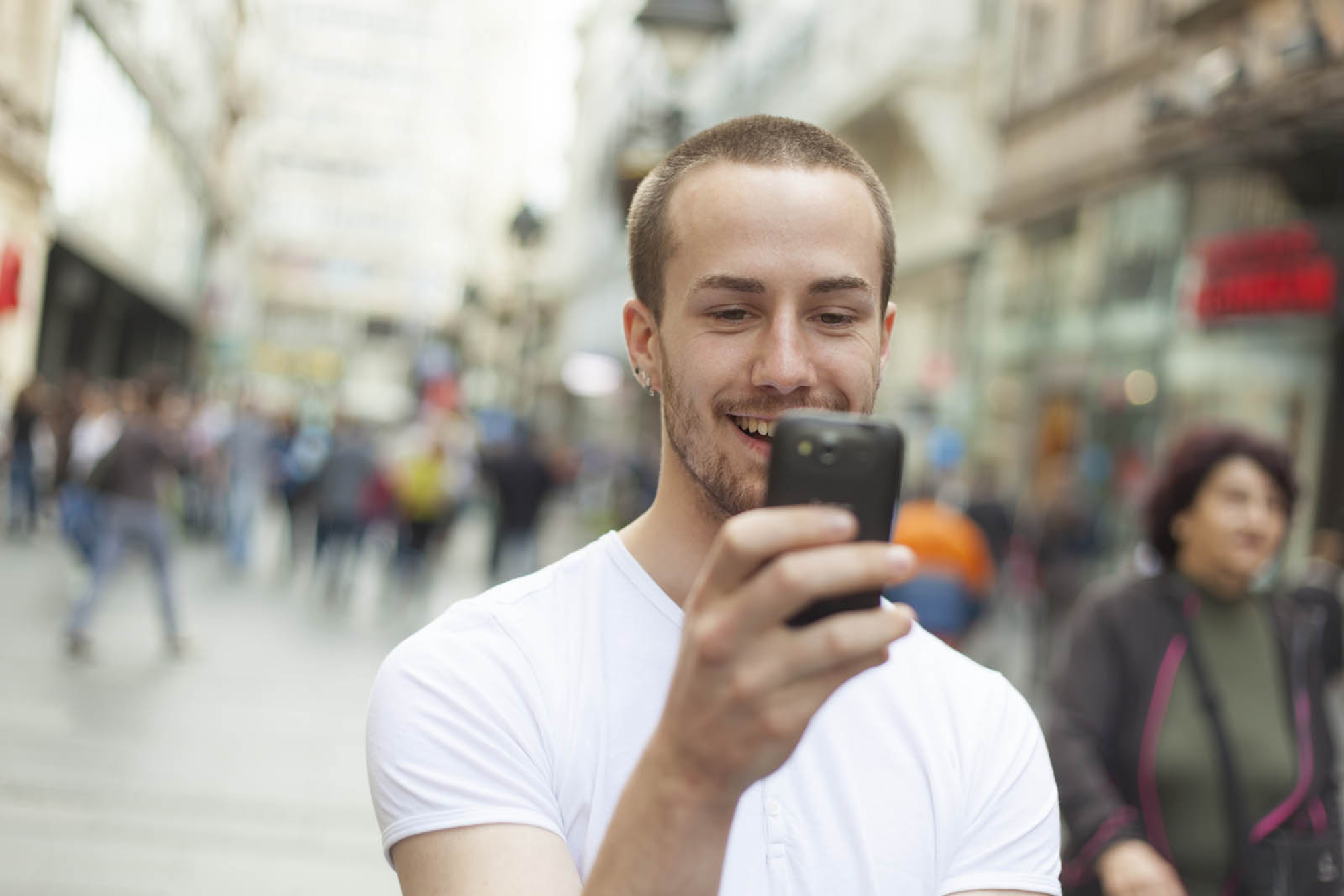 15
Jana Horáková, Štěpán Miklánek (Masaryk University), International Research Sessions / Digital Materiality and Artificial Intelligence, May 13 and 14, 2024 (Milan, Italy).
Digital archives and Artificial Intelligence / inspiration and influences
https://distill.pub/2019/activation-atlas/
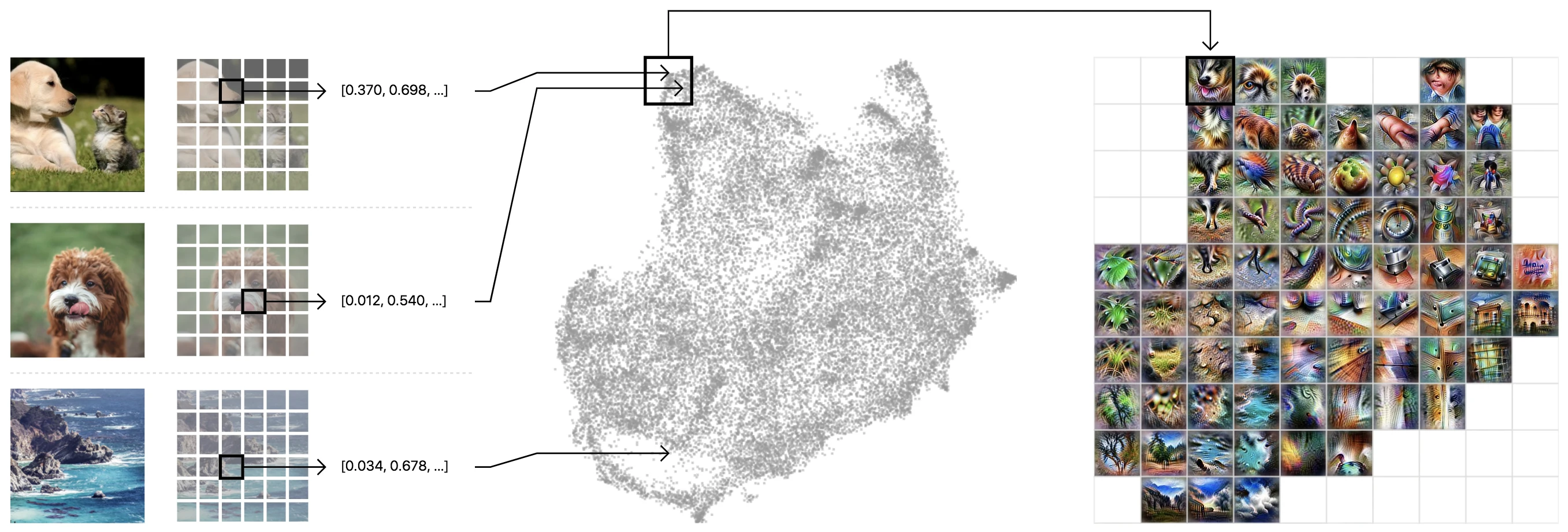 16
Jana Horáková, Štěpán Miklánek (Masaryk University), International Research Sessions / Digital Materiality and Artificial Intelligence, May 13 and 14, 2024 (Milan, Italy).
Design of the project
Graphic representation of the three pillars (research areas) that are integrated into the web-epistemological tool VasulkaLiveArchive.net.
17
Jana Horáková, Štěpán Miklánek (Masaryk University), International Research Sessions / Digital Materiality and Artificial Intelligence, May 13 and 14, 2024 (Milan, Italy).
Curating the Vasulka Live Archive on the Remnants of Video ArtKey words of the presentation
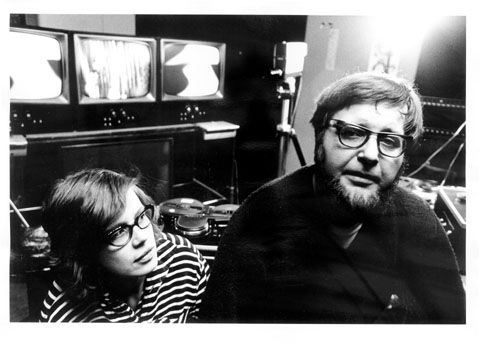 The Vasulkas
18
Jana Horáková, Štěpán Miklánek (Masaryk University), International Research Sessions / Digital Materiality and Artificial Intelligence, May 13 and 14, 2024 (Milan, Italy).
Curating the Vasulka Live Archive on the Remnantsof Video ArtKey words of the presentation
Video art
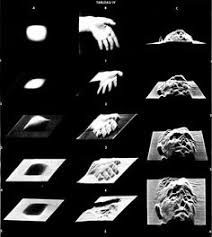 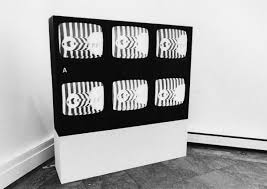 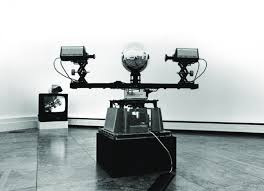 19
Jana Horáková, Štěpán Miklánek (Masaryk University), International Research Sessions / Digital Materiality and Artificial Intelligence, May 13 and 14, 2024 (Milan, Italy).
Curating the Vasulka Live Archive on the Remnants of Video ArtKey words of the presentation
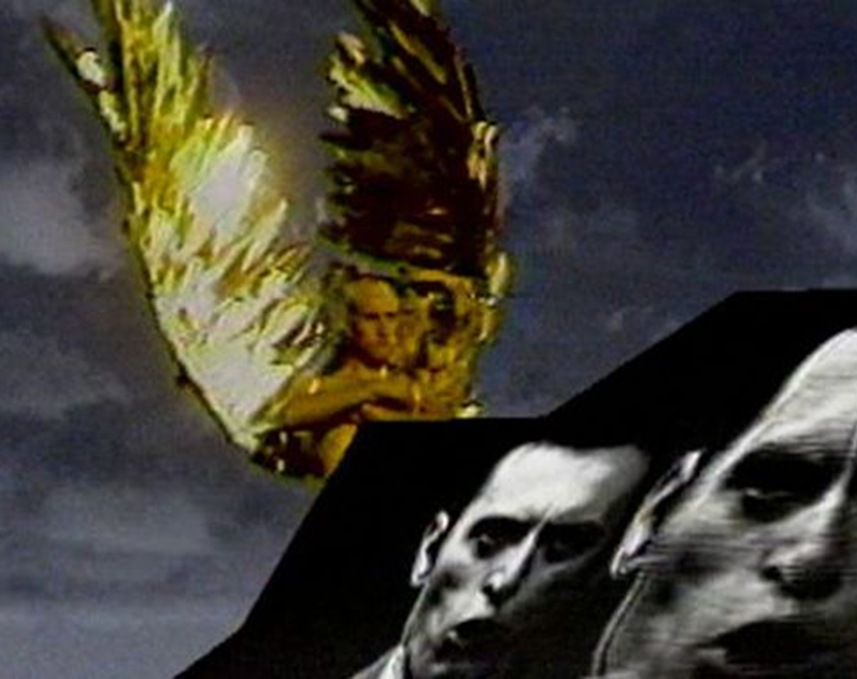 Video art
Video art is a form of artistic expression that utilizes video or moving images as its primary medium. 

It encompasses various techniques such as recording, editing, and manipulating video footage to convey artistic concepts and ideas.
20
Jana Horáková, Štěpán Miklánek (Masaryk University), International Research Sessions / Digital Materiality and Artificial Intelligence, May 13 and 14, 2024 (Milan, Italy).
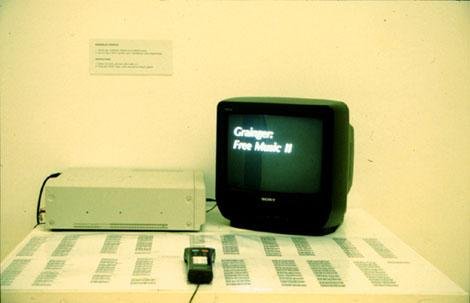 Digital archive and Artificial Intelligence / inspirations and influences
21
Jana Horáková, Štěpán Miklánek (Masaryk University), International Research Sessions / Digital Materiality and Artificial Intelligence, May 13 and 14, 2024 (Milan, Italy).
Artificial Intelligence at the Service of Video Art analysis
Four different applications of machine learning and AI in aesthetics (Manovich – Arielli, 2021, p. 12)
Pasquinelli – Joler, 2020
„[AI as] an instrument of knowledge magnification that helps to perceive features, patterns, and correlations through vast spaces of data beyond human reach.“
Basic processes the AI is doing  (Hageback – Hedblom, 2022, p. 50)
Analyse and summarise
Generate
Imitate
Translate
(Moretti, 2000)
„Distant reading: where distance, …, is a condition of knowledge: it allows you to focus on units that are much smaller or much larger than the text: devices, themes, tropes—or genres and systems.”
22
Jana Horáková, Štěpán Miklánek (Masaryk University), International Research Sessions / Digital Materiality and Artificial Intelligence, May 13 and 14, 2024 (Milan, Italy).
Curating the Vasulka Live Archive on the Remnants of Video Art
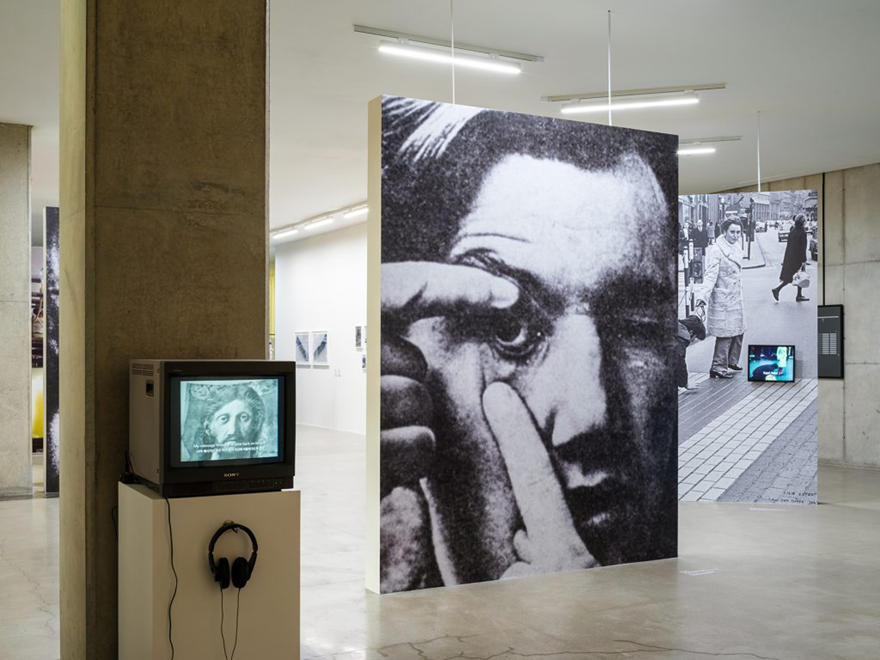 Video art poetics
Peter Weibel
1. Synthetics 
2. Transformation 
3. Self-reference
4. Instant time 
5. Box

Video is an epistemological tool.
Video Art as an act of cognition.
23
Jana Horáková, Štěpán Miklánek (Masaryk University), International Research Sessions / Digital Materiality and Artificial Intelligence, May 13 and 14, 2024 (Milan, Italy).
Curating the Vasulka Live Archive on the Remnants of Video Art
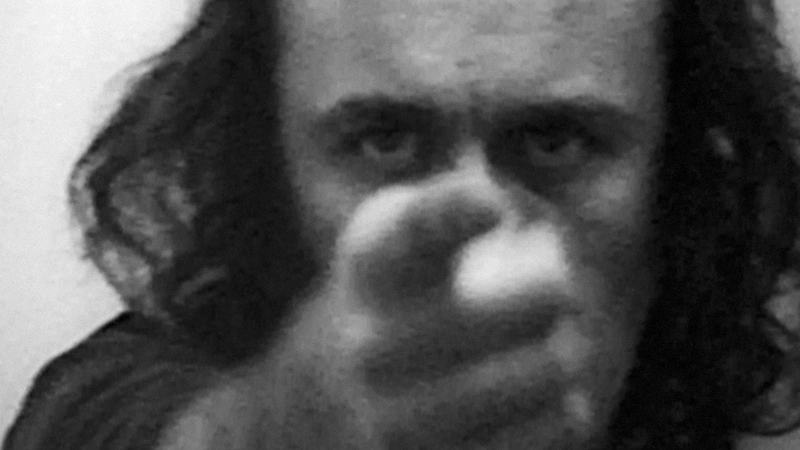 Video art poetics
Rosalind Krauss
Video: The Aesthetics of Narcissism
“As we look at the artist sighting along his outstretched arm and forefinger towards the center of the screen we are watching, what we see is a sustained tautology: a line of sight that begins at Acconci's plane of vision and ends at the eyes of his projected double.” 
"The medium of video art is the psychological condition of the self split and doubled by the mirror-reflection of synchronous feedback..."
24
Jana Horáková, Štěpán Miklánek (Masaryk University), International Research Sessions / Digital Materiality and Artificial Intelligence, May 13 and 14, 2024 (Milan, Italy).
VasulkaLiveArchive.net

How we proceeded?
25
Jana Horáková, Štěpán Miklánek (Masaryk University), International Research Sessions / Digital Materiality and Artificial Intelligence, May 13 and 14, 2024 (Milan, Italy).
Vasulka Live Archive: how we proceeded
Dataset
Data set volume in general: 536 GB / 1,800 audio-visual works.
880 videos successfully converted to mp4 format.
Final data set: 137 GB data corpus / 6 days, 20 hours and 27:30 min. watch time.

List of the Vasulkas videos: 108 in total (21 by Woody Vasulka,  49 by Steina Vasulka, 38 by the Vasulkas).

VasulkaLiveArchive.net: 124 items represents 105 artistic works of the Vasulkas. 
The archive contains video tapes, video documentation of art installations, documentary videos reporting on the Vasulkas work. Most of the video tapes are represented in a complete version, some are available only in fragments.
26
Jana Horáková, Štěpán Miklánek (Masaryk University), International Research Sessions / Digital Materiality and Artificial Intelligence, May 13 and 14, 2024 (Milan, Italy).
Vasulka Live Archive: how we proceeded
Metadata
27
Jana Horáková, Štěpán Miklánek (Masaryk University), International Research Sessions / Digital Materiality and Artificial Intelligence, May 13 and 14, 2024 (Milan, Italy).
Vasulka Live Archive: how we proceeded
2 x Intelligent software
Convolutional Neural Networks (CNNs) for content-oriented analysis of sound and visual data. 
Sikora, P. (2022). MediaArtLiveArchive – Video Tagging [Software].
Miklanek, S. (2022). MediaArtLiveArchive – Audio Tagging [Software].
github.com/vasulkalivearchive/audio
github.com/vasulkalivearchive/video
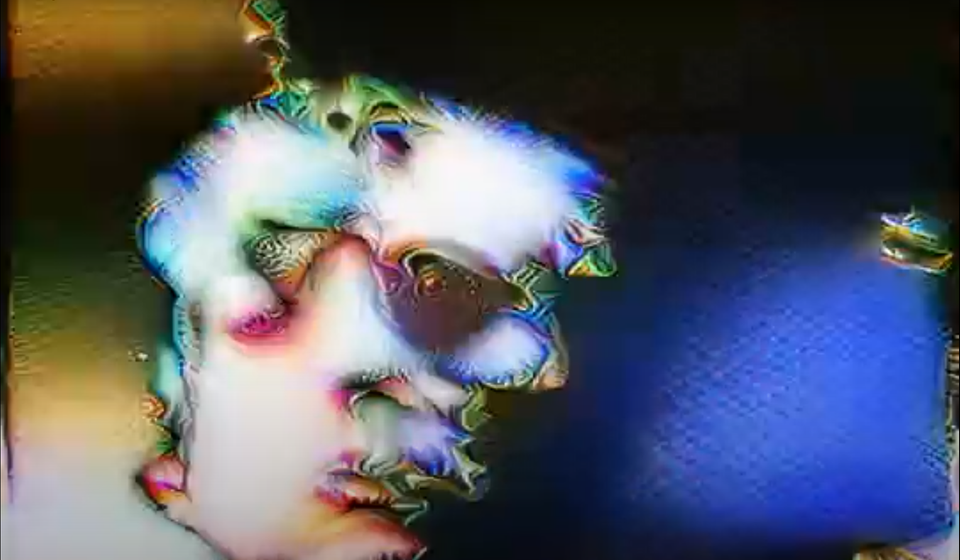 28
Jana Horáková, Štěpán Miklánek (Masaryk University), International Research Sessions / Digital Materiality and Artificial Intelligence, May 13 and 14, 2024 (Milan, Italy).
Vasulka Live Archive: how we proceeded
Web / Machine Vision (level 1) : https://vasulkalivearchive.net (Inspired by the Activation Atlas)
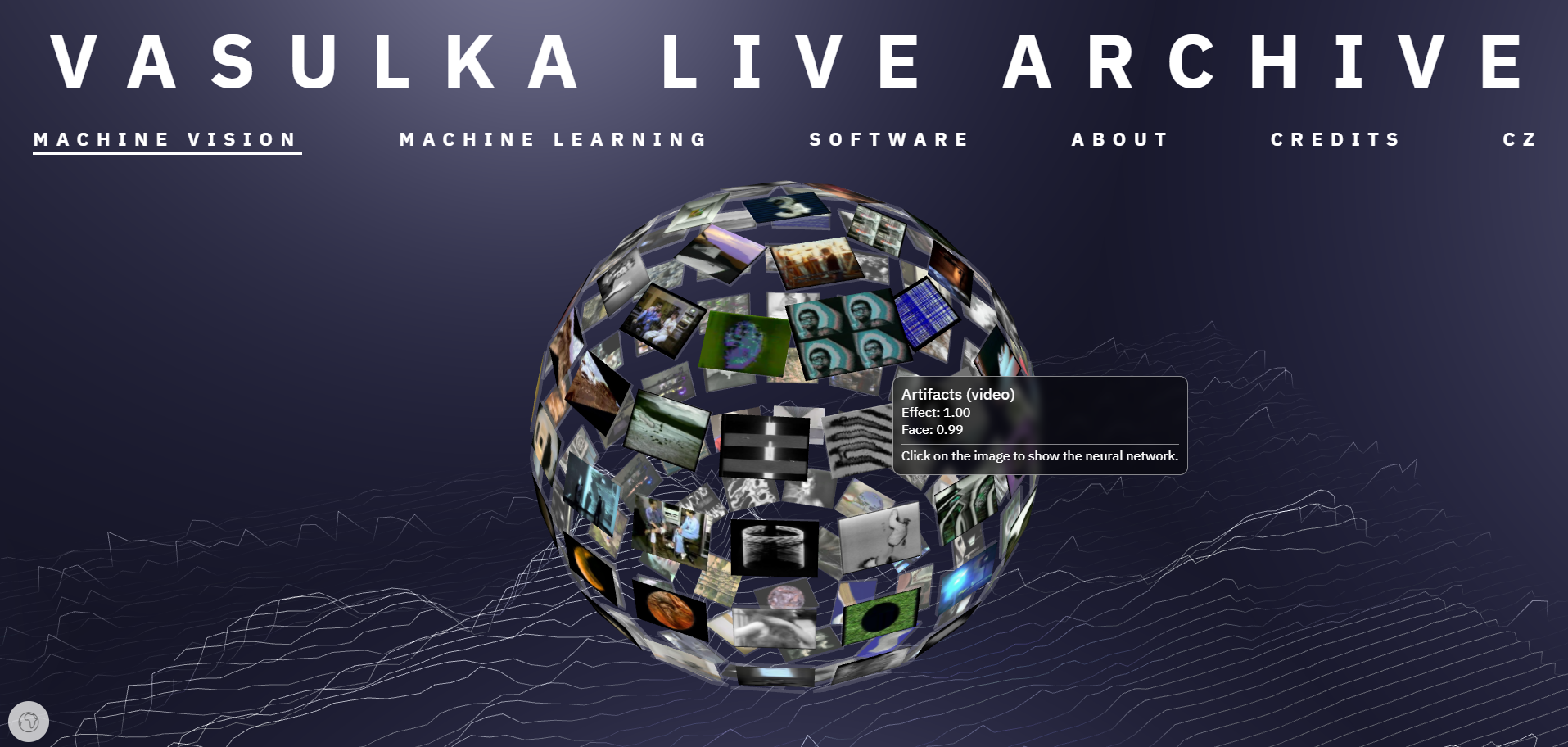 29
Jana Horáková, Štěpán Miklánek (Masaryk University), International Research Sessions / Digital Materiality and Artificial Intelligence, May 13 and 14, 2024 (Milan, Italy).
Vasulka Live Archive: how we proceeded
Web / Machine Vision (level 2) : https://vasulkalivearchive.net (Inspired by the Activation Atlas)
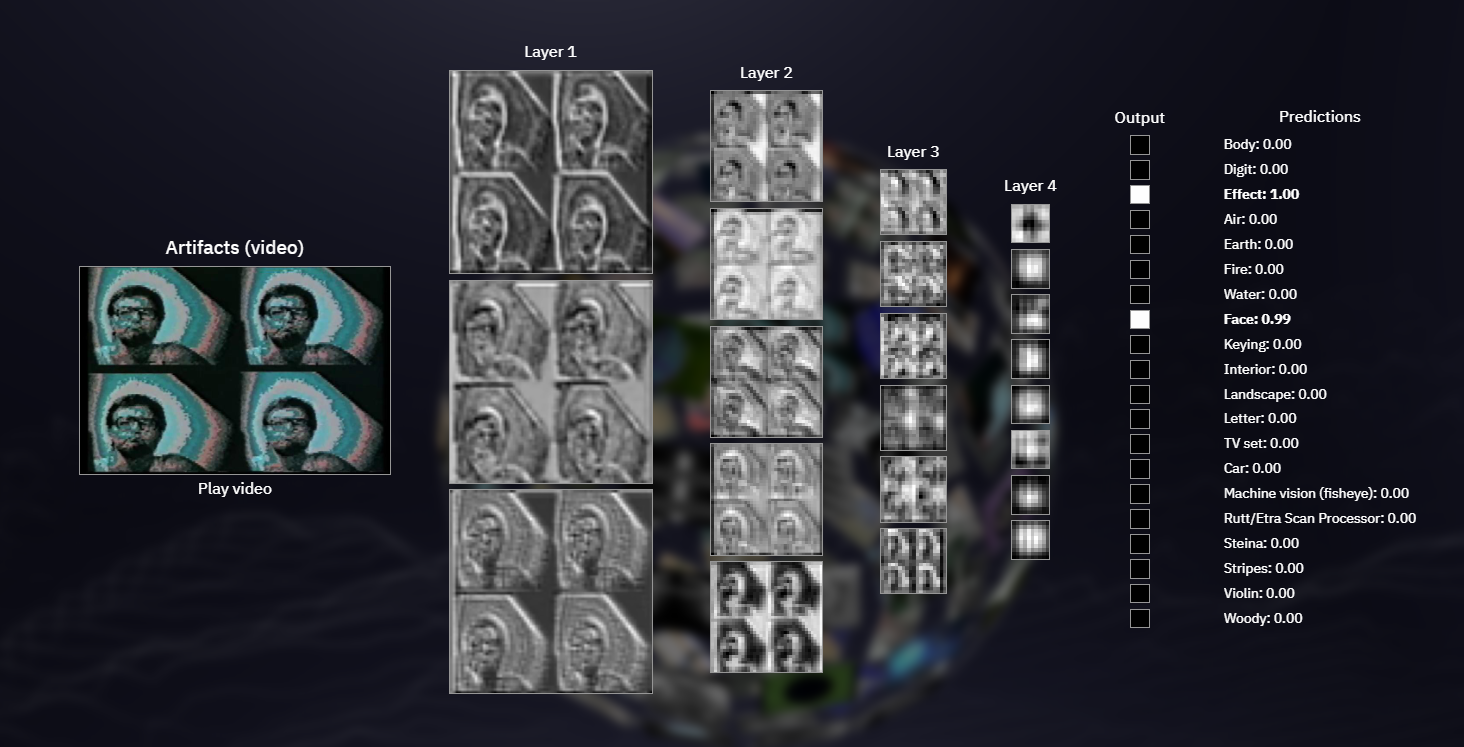 30
Jana Horáková, Štěpán Miklánek (Masaryk University), International Research Sessions / Digital Materiality and Artificial Intelligence, May 13 and 14, 2024 (Milan, Italy).
Vasulka Live Archive: how we proceeded
Web / Machine Learning (level 1) : https://vasulkalivearchive.net/Video
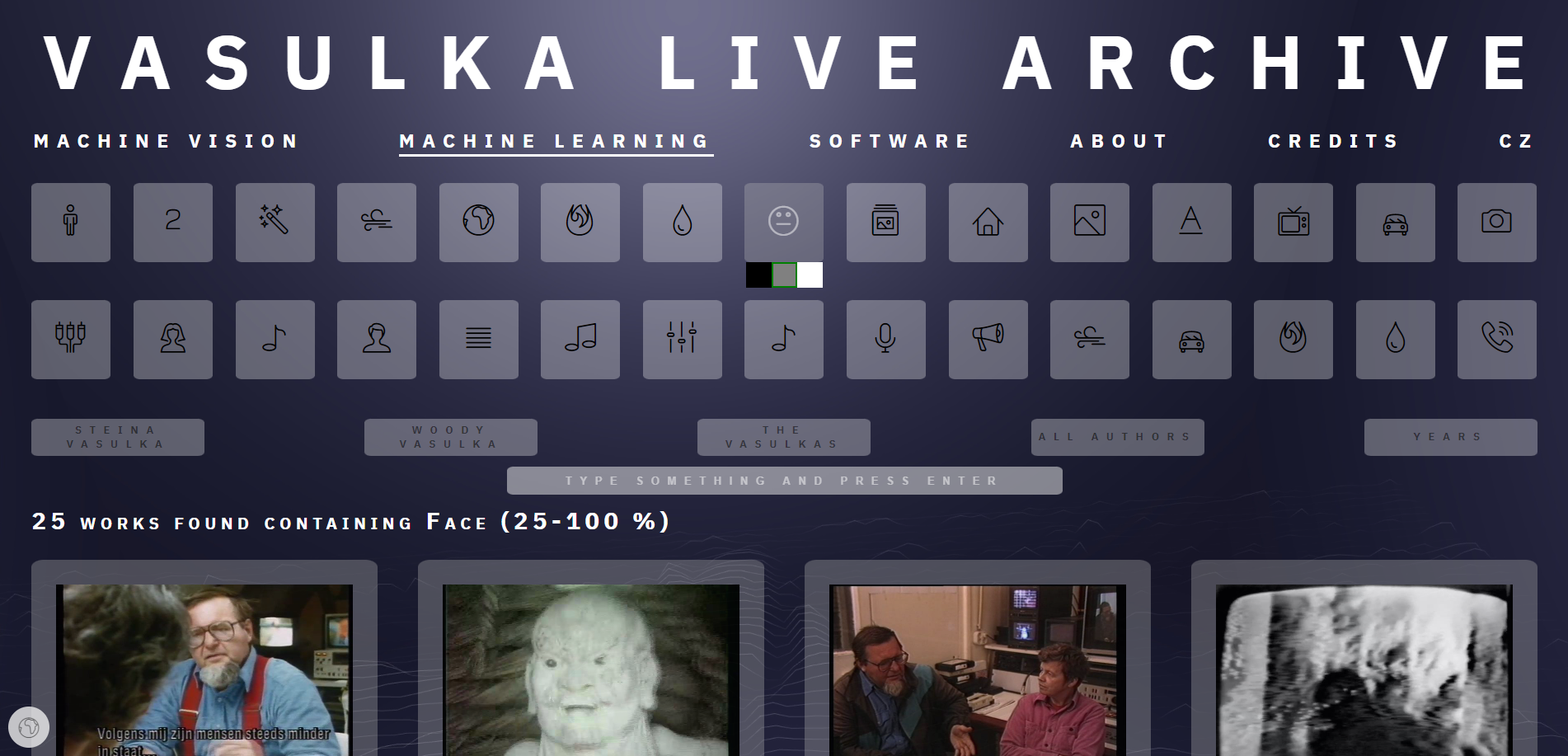 31
Jana Horáková, Štěpán Miklánek (Masaryk University), International Research Sessions / Digital Materiality and Artificial Intelligence, May 13 and 14, 2024 (Milan, Italy).
Vasulka Live Archive: how we proceeded
Web / Machine Learning (level 2): https://vasulkalivearchive.net/Video/Play/Swan%20Lake%20(video)?searchText=swan%20lake
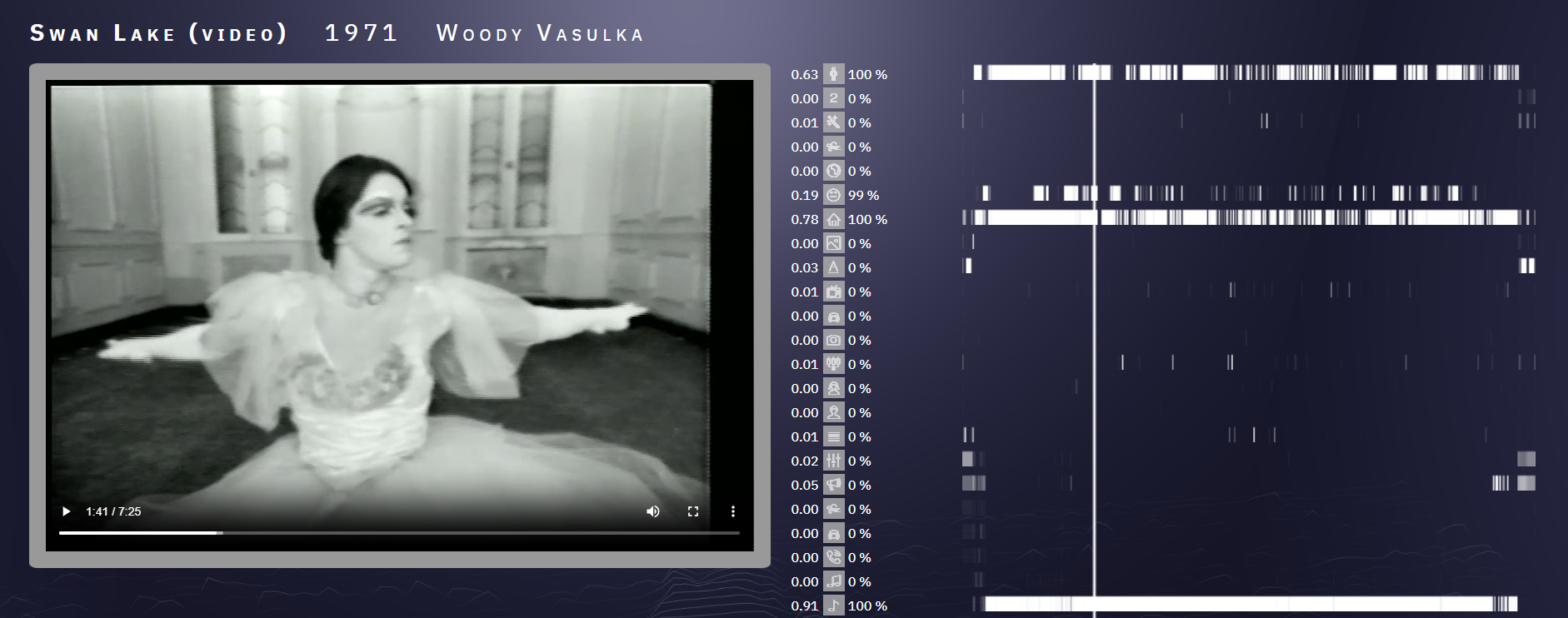 32
Jana Horáková, Štěpán Miklánek (Masaryk University), International Research Sessions / Digital Materiality and Artificial Intelligence, May 13 and 14, 2024 (Milan, Italy).
What can we learn about Vasulkas videos by using this intelligent epistemological tool?
33
Jana Horáková, Štěpán Miklánek (Masaryk University), International Research Sessions / Digital Materiality and Artificial Intelligence, May 13 and 14, 2024 (Milan, Italy).
What new can we learn about Vasulkas videos by using an intelligent epistemological tool?
Test 1: Abstraction scaling (inspired by Peter Weibel)
Visual signs 

Acoustic signs 

Results: 
The results of this test confirmed that it is necessary to teach the intelligent software for analysis of video art to quantify the degree of transformation (or the level of abstraction) of the image and/or sound (see P. Weibel, 5 attributes of video art). Moreover, it has proven that the study of the artistic videos cannot be reduced to the visual components, but their characteristic features must be searched for within acoustic components of the videos too.
34
Jana Horáková, Štěpán Miklánek (Masaryk University), International Research Sessions / Digital Materiality and Artificial Intelligence, May 13 and 14, 2024 (Milan, Italy).
What new can we learn about Vasulkas videos by using an intelligent epistemological tool?
Test 2: Measuring narcissism (inspired by Rosalind Krauss)
Visual signs 



Acoustic signs 

Results: 
The test showed that people (Bodies, Faces) are often represented in the Vasulkas videos, but not necessarily the authors themselves. Thus, it did not confirm that video serves as a mirror (narcissistic feedback loop) to artists, rather it showed that it is used as a tool for creating video portraits in general. In addition, the results raised the question of whether the concept of "narcissism" of videos should also extend to the audio aspects of these audiovisual works, as the acoustic representation of artists in videos occurs to a large extent.
35
Jana Horáková, Štěpán Miklánek (Masaryk University), International Research Sessions / Digital Materiality and Artificial Intelligence, May 13 and 14, 2024 (Milan, Italy).
Conclusion: VasulkaLiveArchive.net the intelligent epistemological tool
The Vasulka Live Archive is an intelligent epistemological tool, which enables an exact examination of the intertextual structural and motivic relationships in the work of the Vasulkas.
The results of applying machine learning to Vasulkas' videos showed that artificial intelligence (CNN), when properly trained for specific tasks, is not only useful for automated search and sorting of data set / archive, but it can also provide new data-driven insights into an aesthetics of video art. 
Emily L. Spratt named the method  „augmented iconology“.
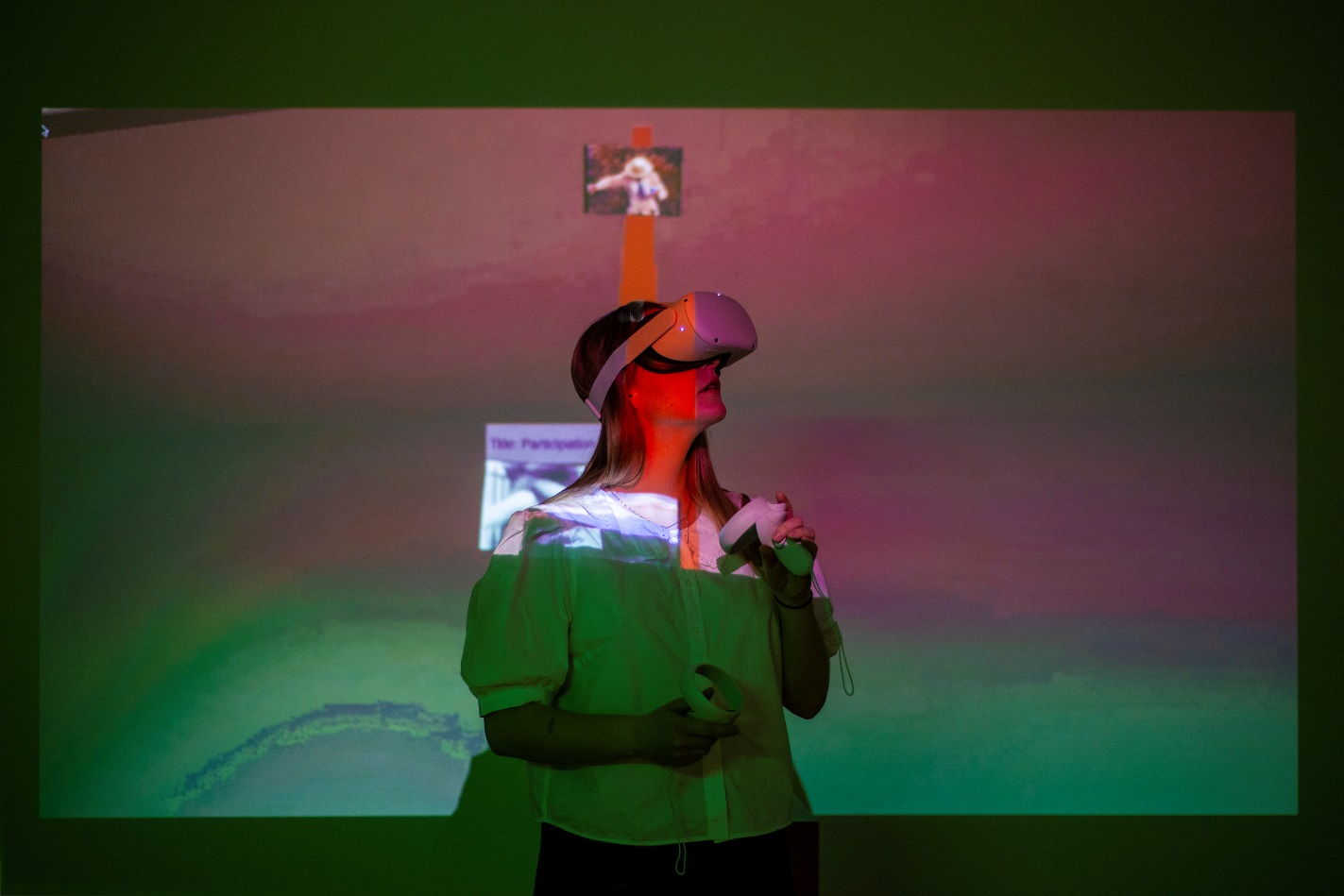 36
Jana Horáková, Štěpán Miklánek (Masaryk University), International Research Sessions / Digital Materiality and Artificial Intelligence, May 13 and 14, 2024 (Milan, Italy).
Thank you for your attention.
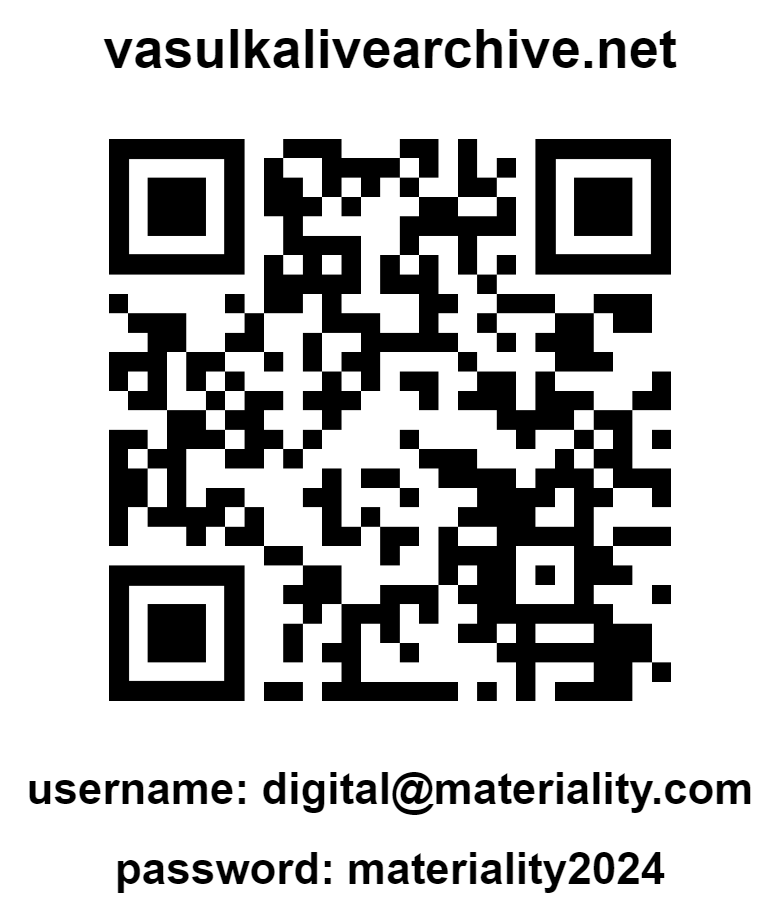 VasulkaLiveArchive.net

How to cite:HORÁKOVÁ, Jana, Jiří SCHIMMEL, Pavel SIKORA, Štěpán MIKLÁNEK, and Dušan BAROK. (2021) Vasulka Live Archive [online]. Brno: Masaryk University [cit. year-month-day]. Available from: vasulkalivearchive.net


E-mail: 
horakova@phil.muni.cz 
stepan.miklanek@vut.cz
37
Jana Horáková, Štěpán Miklánek (Masaryk University), International Research Sessions / Digital Materiality and Artificial Intelligence, May 13 and 14, 2024 (Milan, Italy).
VR Vasulka Live Archive
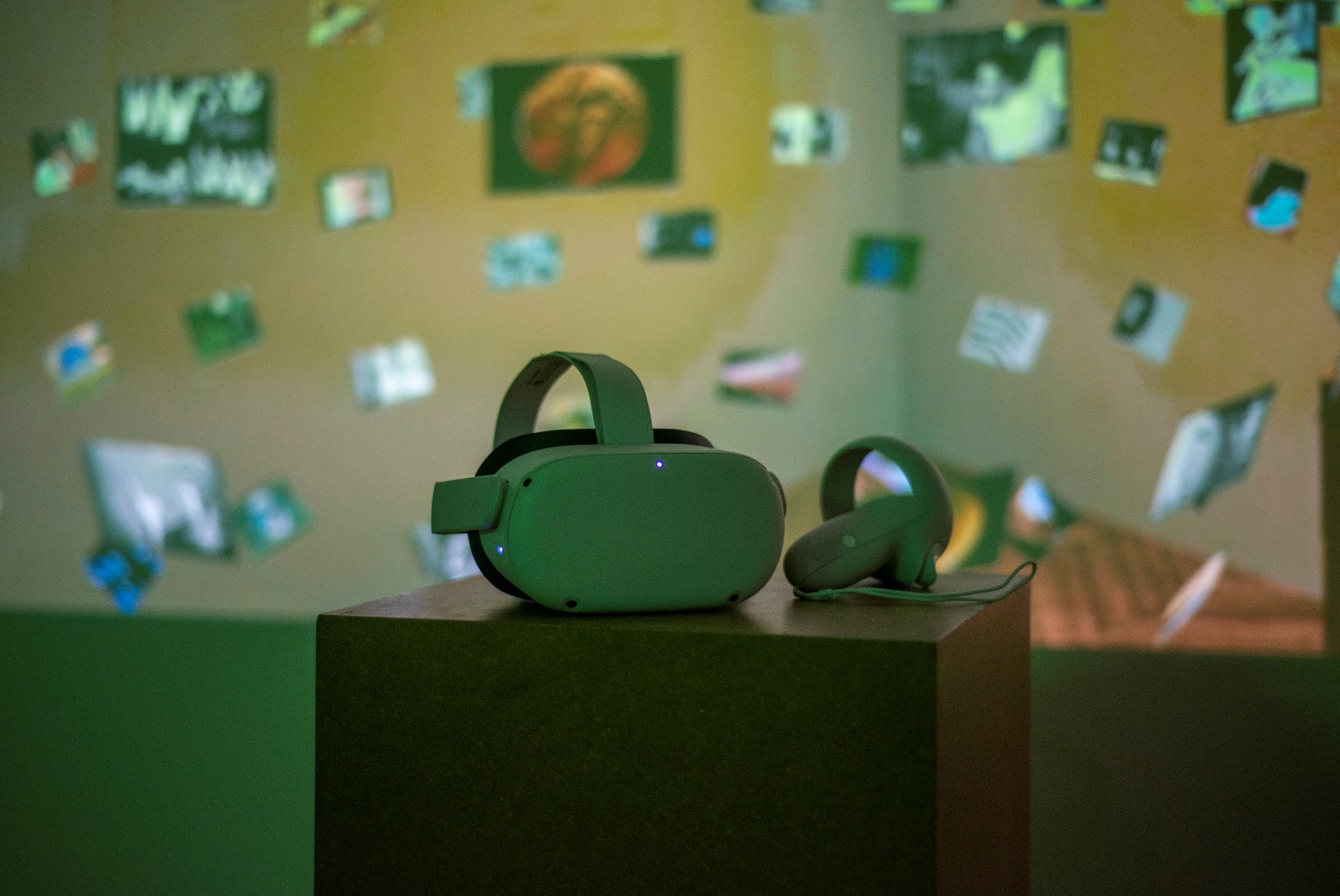 38
Jana Horáková, Štěpán Miklánek (Masaryk University), International Research Sessions / Digital Materiality and Artificial Intelligence, May 13 and 14, 2024 (Milan, Italy).